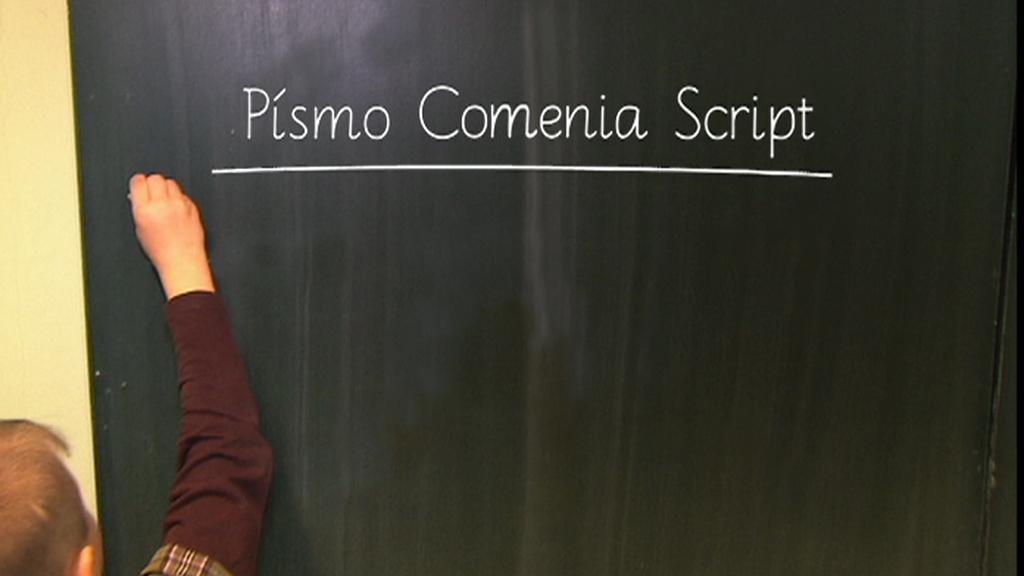 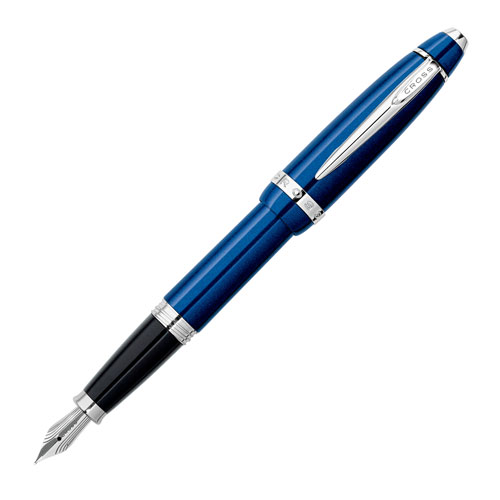 Comenia script
Prečo ?

pretože súčasné písané písmo sa vytráca 
   z bežného života pomerne rýchlo 

dospelí ľudia písané písmo taktiež nevyžívajú

množstvo iných pozitívnych javov
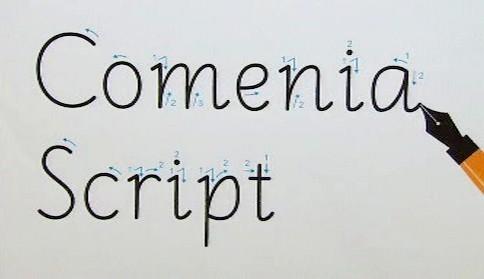 Názov Comenia Script je zložený z dvoch slov:	
Comenius  ako Jan Amos Komenský
 a Script,  čiže písmo na písanie. 
Písmo je:
 jednoduché
 moderné
 vyhovuje súčasným potrebám písania detí
 je čitateľné
 vhodné aj pre ľavákov
Autorka:  Radana Lencová
Odborná garantka Comenia Script na Slovensku:
 
Andrea Cinegová
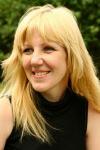 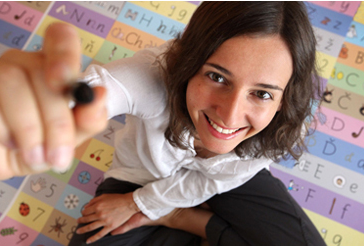 písmo je nespojité
má jednoduchú veľkú abecedu
malá abeceda (renesančná kurzíva) 
	pre rýchle a čitateľné písanie
veľkosť malých písmen je o niečo väčšia       (pre ľahšie písanie)

mnohé písmená sú písané jedným ťahom
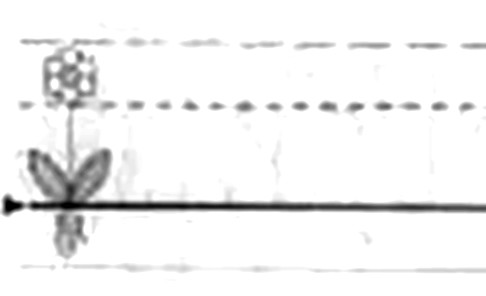 v 1. ročníku sa píše kolmo
 v druhom sa pridáva sklon
 pri rýchlom písaní písmo vyzerá akoby bolo    	písané jedným ťahom
 nezabúdajú dĺžne, mäkčene, bodky ... 
 v zahraničí sa písané písmo nepoužíva (Západná Európa používa takéto písmo 60 rokov) 
 deti sa učia písané písmo  č í t a ť
Viem písať 1. ročník
sada obsahuje 2 diely písaniek pre 1. ročník 
v slovenskom jazyku
sú určené na nácvik písma Comenia Script
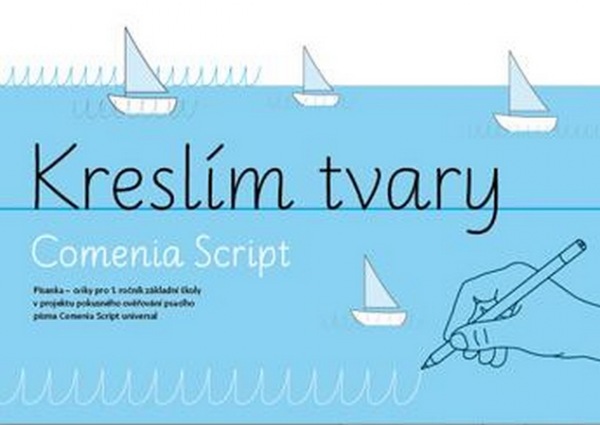 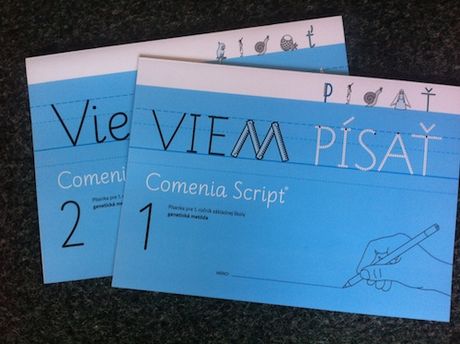 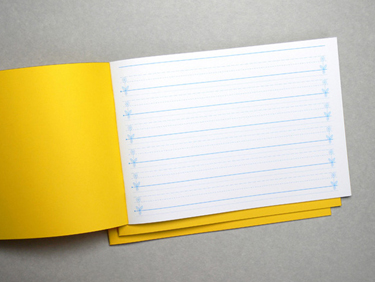 Písanky „Viem písať na cestách“ pre 2. ročník
písanky - 2 diely, nadväzujú na písanky 
Viem písať 1. ročník
písanky sú poňaté ako cesta okolo sveta
 s každým písmenom žiaci navštívia jednu krajinu, ktorá sa na dané písmeno viaže
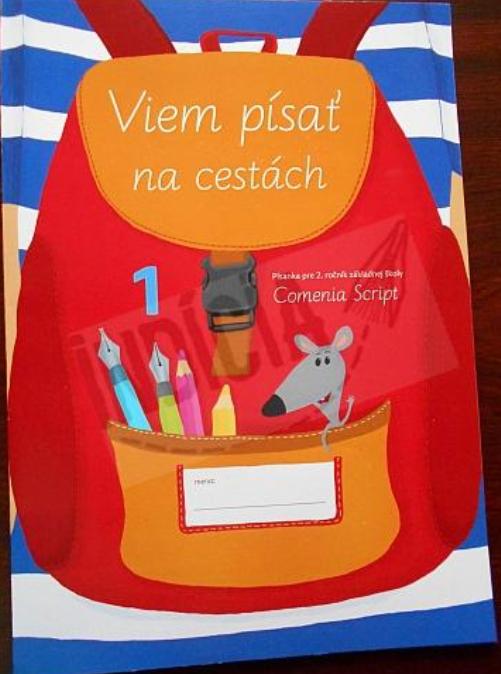 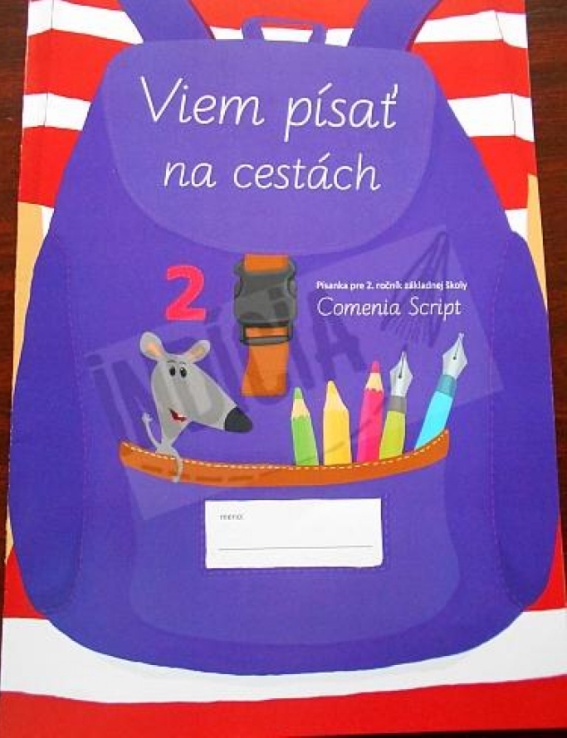 Putujeme za písmom 3. ročník
plnofarebná a bohato ilustrovaná písanka nadväzuje na písanky 
  Viem písať na cestách
 písanka je určená pre žiakov 
    3. - 9. ročníka a dáva nahliadnuť
    do histórie písma
umožňuje putovať v čase 
   od počiatkov písma až po súčasnosť
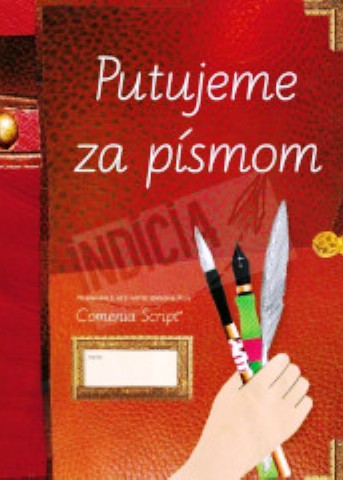 Písané (spojité) písmo
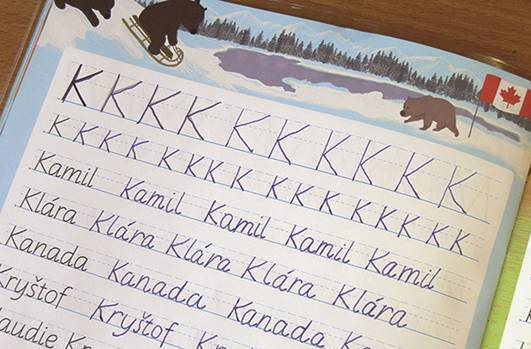 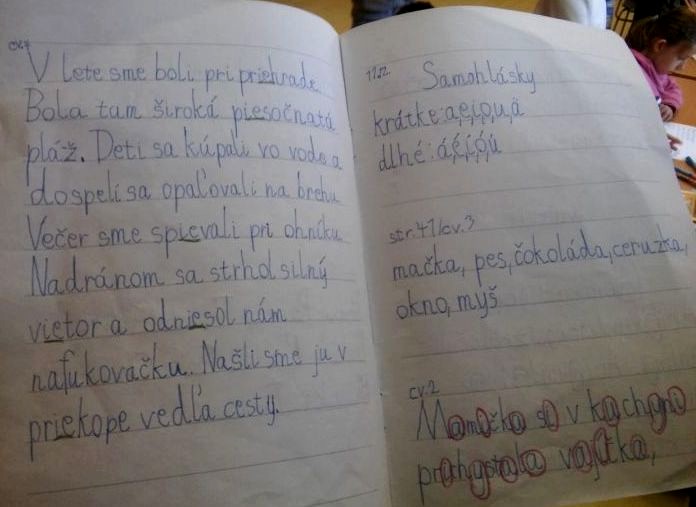 Porovnanie písma
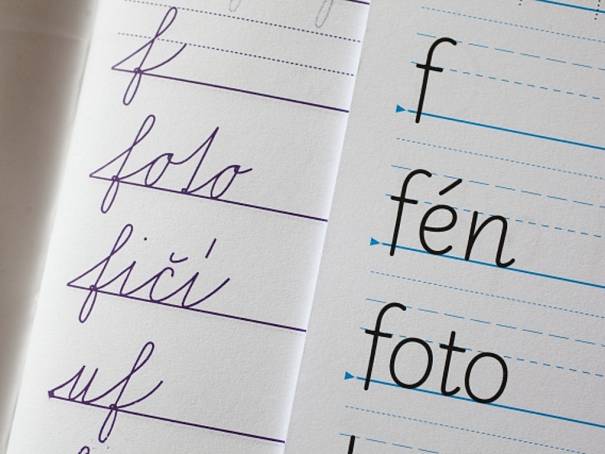 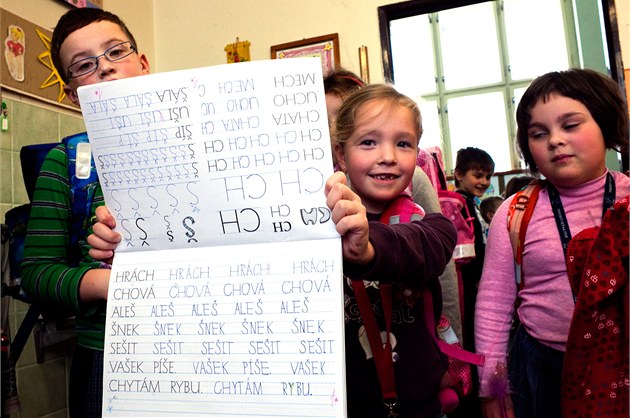 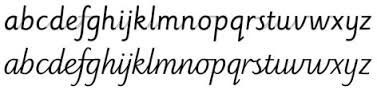 Spokojnosť žiakov, učiteľov aj rodičov.

Pozitívne ohlasy od rodičov, úlohám žiaci venujú kratší čas, písomný prejav je čitateľný a bez zbytočných chýb. 

Získaný čas – iné aktivity na rozvoj čitateľských zručností.
Na našej škole pôsobia viacerí učitelia, ktorí absolvovali potrebné školenie k tomuto písmu.
Na záver, čo prináša nové písmo ?
písmo praktické 
pre život
radosť 
a zážitok 
z písania
jednoduché     tvary
úhľadnosť 
a čitateľnosť
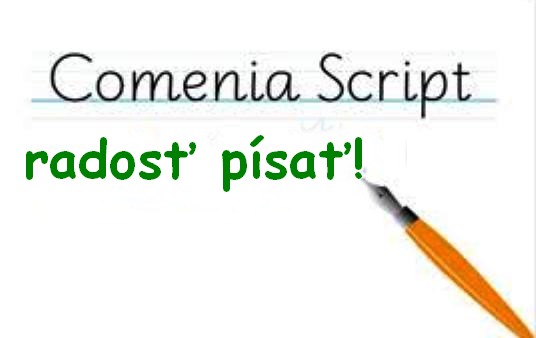